轮回过患
——总的思维
前行系列3
轮回无乐论
这里要抉择的主题是轮回的生。也就是讨论，将来我在六道范畴里形形色色各类处所或地方生的话是怎样的状况呢？对此的立宗只有两种，有乐或者无乐。如果有乐，当然允许你求生，或者立愿生到那里；而无乐的话，那就没有必要再生了，这样就会遮退生的欲。下面通过三因、五喻来成立轮回无乐宗。其实其中的一个也就可以了，但是说得多一些，对学人来说透过的理路就多一些，观察多一些、证明多一些就能有力地发生定解。一、正因这是指能够成立的真实的因或者理由。以下举了三个，这三个因的角度不同，在观察点上有差别。透过这三个里面的任何一个，都能推出在轮回里受生是没有得乐机会的，在程度上连一根毫毛那么一点的机会都没有，而且是永远都没有、何处都没有。（一）第一正因：唯是苦之自性外绝无超出故指不出唯一是苦的自性，这是体性上的断定。一旦说到“自性”，就是完全定性了，轮回自己的性就只是个苦，这叫“苦的自性”。由于它只是苦的自性，就没有办法转成乐的自性，就好像一个水果已经成了腐烂的自性，就没有办法恢复成新鲜的，或者一个臭秽的自性，没有办法变成香的自性那样。由于定了性的缘故，在这样的苦性法上绝对没有一点希望出现乐，这就像水火不容，在湿润性的法上绝对不可能出现火，或者在热性的法上绝对不可能出现凉一样。那么认定苦的自性，又离不开前面对于轮回苦总和别的抉择。这偷不了巧，前面没有对于三苦的认识，到这里也难发生，这里只是总结。因此，前面讲的唯一是三苦的自性，或者唯一是苦的自性，这是要在自心上断定的。如果这上能断定，那自身会有一个很深的定解：轮回绝对不可能有乐。那个时候你所有的机心都会歇下，你不会起一个念头，还想在轮回里找什么乐。
（二）第二正因：唯是苦之繁衍外绝无超出故这是指发展的状况。我们会有一种幻想：“现在虽然没有，但是这么往下走，碰到某个地方或者某种情况，会出现一些乐吧？”甚至有更大的幻想：“将来会出现好多好多的乐、好多好多的意义吧？”这里告诉你：不会出现任何真实的乐，更不会有乐的发展、乐的繁衍，完全只是苦的繁衍。如果能知道这个，那在前面苦的自性上更进一步从差别相上会知道，这里只是一个接一个地发生无穷无数的苦，这叫“苦的繁衍”。比如，在某个地方出生的婴儿全是痴呆儿。那大家就觉得可怕了，因为一个健全的人也生不出来，只是不断地出生各种各样的痴呆儿。或者，在那一片土地上就只出生有毒的植物，无毒的根茎枝叶花果一个也没有，全数都是毒。在量上就更加可怕，一个无毒的法都没有，唯一是无量无数有毒的法不断不断地在繁衍。这样在发展的状况上就会知道，从乐和苦的比例上看，真实的乐连丝毫许也不出现，而苦却是百分之百地发生；从时间的相续上看，是无穷无尽地在发展，无量无数地在蔓延、增长。对此还要配在每一个地方去看、去认识。比如这样想：“在六道各个处所当中，是不是无论生在哪里都唯是苦的繁衍呢？”这要进一步去观察。比如，下一世如果生在地狱里面，那在多少万亿年当中，刹那刹那不断地出现各种火烧等的苦，一个接一个没完没了，那些苦的种类极大幅度地在出现。你想，生到地狱界里会出一个乐吗？一个也不会有的，永远不会有乐在那儿发展，发展的唯一是苦。再说生到饿鬼界，这也容易知道。比如在多少万年里面，饥渴、寒热、为生存奔求、怖畏、绝望等的苦，一个接一个地发生，无量无数，就会知道那里唯是饥渴苦等的繁衍。再看，生在旁生界又如何呢？比如做牛做马等成了家畜，那是无数服劳役之苦的繁衍，或者痴呆苦的繁衍等等。或者成了水生动物等，那是无数吞啖苦的繁衍等等。这就看出，在那种生涯里没有什么好事情，唯一是一个接一个的苦。再说受生为人。一般愚痴的人认为：“我做一世人，在几十年里面会出现乐。”实际上没有乐，在最初住胎的270天里，只是出现一个接一个的苦。出生以后一直到上大学之间，实际也是一个接一个的苦，即使暂时有乐也只是坏苦，将来变坏就会从中发生忧苦。然后，所有年轻时候的事，都是变坏的性质，最终都没有了，都变成后面的衰老之苦；所有成功的事，最终都变成了失败，所有这一切最终都归入到苦。还有所谓爱恨交织的苦，在得与失之间循环的苦等等，每一个最终
都跑到苦里面去了，任何一个地方都是苦的繁衍。再看生在修罗界和升天的情况，天天就是斗争或者享乐，享乐的最后是从高处摔下去无比惊恐的苦等等，这些都是苦的繁衍。（三）第三正因：唯是苦之机关外绝无超出故人总想找个空子钻，比如想：“在六道的场所里，生在某个地方是不是能得安乐？”实际上，一生到那里就触到了苦的机关。就像野兽到处去觅食，结果在这里踩一个陷阱，在那里踩一个地雷，或者到那里又掉入了牢笼等等。同样，在因缘上，你一踏到了六道里的任何一个地方，就已经陷进苦的机关，搅在里面了。也就是六道实际就是个魔区，触碰到哪一个生处、哪一个点，就陷在那一类苦的圈套里了，所以它叫“苦的机关”，在因缘上一触到就陷进苦里去了。比如有的人说做人很好，来世我还要做人。但实际上，只要一入胎就入了苦的机关，触到人的牢笼里了，在短暂的七八十年里面，那个机关就让你陷入各种人苦当中。而且人苦里也有很多种类。有的人说：“我追求爱情，找一个可意的异性朋友是不是很快乐呢？”那只是一种幻觉，自从找到了某人，其实就触到了苦的机关，一下子陷进去了，后面不晓得有多少撕心裂肺、死去活来的苦。又有人想：“我好好读书，将来成为名人，在政治上做到总统，或者在学术上做到专家、权威等等，这是非常好的。”其实你一触到那地方，就触到了苦的机关，一下子给陷进去。也就是你就处在那个制造名誉苦的机制里面，不断地因为名而苦。去求取的时候有紧张、焦虑等的苦，得到的时候有狂喜的苦，当没有的时候失魂落魄，当其他人也想得到的时候，就有各种竞争苦等等。世人也常说“为名而苦，为利所累”，就像这样，这里面的任何一个点都是苦的机关。有的人说成家很好，幻想和某人成家。成家后生儿育女，结果发现自己成了一头牛，天天背负着家庭的重担。有的人说：“做大事业很好，我要当个大老板。”没想到在他当成大老板的时候，就已经成为财富的奴隶了。又有人说：“生到欲界天是非常乐的。”实际上，只要一生上去，就陷入了天苦的机关。那是个放逸苦的牢笼，一入到那里，心神散得一刹那也收不住，因为有太多享乐了，最终就等着享完福堕落下去，那是个大的苦的机关。就像这样，所有的六道之处，生到这里是个苦的机关，生到那里还是个苦的机关，生到哪里就是
被拴到那种苦里面了。我们总是以为这样有乐那样有乐，实际往这边一碰就入了苦的机关，就像老虎被关入笼中；往那边一搞又入了苦的机关，就像鸟陷入罗网；往那里一触还是入了苦的机关，就像野熊落入陷阱；向那里一触仍然是入了苦的机关，就像大象陷入泥潭。诸如此类，轮回的任何处都是苦的机关，整个轮回里密布了无数苦的机关。像这样，轮回好玩吗？二、譬喻（一）大火坑喻大火坑是炽热的，这种热性上面会不会有一点清凉呢？不可能的。在那里面随着时间往下走，会不会发生一点清凉呢？不会的。在那个范畴里触这触那，会触动清凉的机关落到清凉里吗？不会的。像这样，这个火坑唯一是热的自性、热的繁衍、热的机关，因此，连丝毫出现清凉的机会也没有。能够这样断定，就叫“发生定解”，由此就会退掉想在火坑里求清凉的愚痴的欲。细致来说。它的自性是炽热，那就绝对不是清凉，它自己名言的性是不会变的，因此，在这上面不可能有得清凉的机会，这是第一个。第二个，从发展的状况上看，只要待在里面，就唯一是炽热的繁衍，往后就是发生无量无数一个接一个的炽热，因此，在这上绝对不会有丝毫得到清凉的机会。第三个，它是发生炽热的机关。比如想像，一个好大的火炕，有前后左右等，就盼望：“这里热，是不是一触到那边就马上很凉爽，身心处在凉爽中呢？”绝对不可能。无论你触到哪里，都是触到发生炽热的机关，然后你就被卷到那个炽热里去了，一下子就陷入炽热，接着又陷入炽热，不断地陷入炽热，像这样，永远不会有清凉的。这样断定以后，想在火坑里找清凉的心就会完全死掉，会完全死心的。（二）罗刹女黑洲喻罗刹有男罗刹和女罗刹，这里指的是女罗刹。罗刹女是吃人的自性、吃人的繁衍、吃人的机关，所以在罗刹女黑洲里，丝毫得不到幸福，不会出现幸福的机会。总的来说，她就是会把你吃掉，不可能转成什么良善的自性；她做的一个接一个的事就是吃人；你碰到这个罗刹女、那个罗刹女，唯一就是被吃掉。然而罗刹女们现的是美女的相，表现出温情款款、对你很好的样子，实际里面是个鬼，迷惑了人以后，把他的精气全部吸完，最终这个人就死掉了，是这种状况。商人们愚痴，以为这是个光明的、美丽的、幸福的岛，其实是个黑洲。有智慧的人就知道，一旦进了那个黑圈
里，的确丝毫许得幸福的机会也是没有的。分别来说，商人们以为在罗刹女黑洲里面能寻到快乐，但实际上，因为罗刹女本身的禀性是不会变的，唯一就是要吃人，因此，在罗刹女黑洲的任何一个地方，或者遇到了任何一个罗刹女，怎么样子成家等等，最终唯一就是被吃掉。然后，在罗刹女黑洲里面就是要跟罗刹女接触、成家，最终就是被吃掉。遇到多少个罗刹女，就多少次被迷惑，多少次跟她成家，最终被吃掉。这里面就是种类繁多的吃人事件一个接一个相续不断地在衍生。再说，那些罗刹女们，有的是这么迷人，有的是那么可爱，有的是那么妩媚，有的是那么温柔等等，商人们就发生幻想，认为是不是遇到了她会很幸福啊？或者跟她过日子会很好啊？等等。没想到当跟某一个罗刹女成家的时候，就已经入了一个被吃的机关了，一下子就搅进那个缘起里了。当完全被她的力量摄持的时候，就被弄到那种苦里去了，而这个苦最终就是死掉。罗刹女黑洲表示轮回，罗刹女表示轮回里似现的安乐相，罗刹女们都是千般妩媚、万种风情，这就表示轮回里似乎有各种诱人的乐。比如在人间会感觉，在这里过这种生活，在那种场合做那种事情，或者营造那种气氛、做那种事业等等，真的能得到乐。这就好像那些罗刹女，她们非常有吸引力，而且感觉她正在召唤你，会现出一种妩媚的姿态，对你特别好，你也特别喜欢，然后自己就会被吸引而想求取，实际只是乐的颠倒错觉。就像这样，轮回无非是个罗刹女黑洲，这样在乐上指示就更明确了。因此，假使想：“我在名上要得乐，在利上要得乐，在异性上要得乐，在地位上要得乐，在感官享受上要得乐，在吃穿用方方面面都要得乐等等”，之后就进去了，这样的话，最终唯一是落入苦中，决定会被吃掉。（三）大海涛喻可以想像，在一片辽阔的水域当中发生了非常大的海涛，这表示轮回。在这个时空范畴里，你想在这个法上得到一种安稳或者平安，是丝毫机会都不可能有的。原因是，这个大海涛唯一是动荡的自性、动荡的繁衍、动荡的机关。首先想，这是动得非常厉害的自性，在动性的法上要找一个安静是不可能的。比如从西方向东方涌动的大海涛有非常大的速度、势能，连一艘大船都能一下子给卷过来，就像这样，哪里可能有一点点安稳呢？这是不可能的。
接着想，比如这个海涛在一个小时里不断地动，这代表轮回从始至终的一个时间流。从第一刹那往下算，在成千上万的刹那里，会有某一个刹那出现不动荡、得安稳的状况吗？不可能的，它一浪接一浪不断地起起伏伏，发生无量无数种的动荡，都是动的连续，这就叫“动荡的繁衍”。因此，从发展过程来看，不要幻想会有一个刹那出现安稳，只不过是动荡加动荡，无量无数。再想，在这样一个大海涛的水域当中，触到这里会不会出现安稳呢？跑到那里会不会得到安宁呢？这是不可能的。因为这个持续一小时的大海涛里，无论在东边、西边、南边、北边哪个点，一触到什么就好像触到一个动荡的机关一样，一到那里就“唰”地给卷进去了，或者给荡到空中去了等等。无论在哪个因缘点上，一触到的时候唯一发生大的动荡。如果认识了这三点，那就会想：“这里永远不可能出现安稳。”这时就会退掉想在大海涛里寻求安稳的欲，再也不会发生幻想了，心会死掉的，就压根不会去想了。只有超出这个大海涛，才可能有安稳。（四）利刃锋喻利刃表示处所，利刃锋的锋口譬喻轮回。譬如有一个一米长的利刃，待在这个锋刃上的任何一个点上，代表你在轮回任何一处受生。那么往后是怎样的情况呢？唯一是受割、受害、受伤这么一种自性，没别的，不可能有个地方舒舒服服、不受害的。然后，在那个利刃锋上面左走右走、转来转去的时候，唯一就是受害之事的繁衍，就是不断地在发展受害，没别的。再者，它是一个受害的机关。你触碰这里，触碰那里，无论触碰哪里，都是启动了一个受害的事件，别想在那儿待得很舒服，不可能的。（五）不净室喻不净室的譬喻是从香尘来说的。比如，一个房间里有很多污秽的东西——粪便、发霉物、各种动物的尸体等，发出各种腐烂的气味、臭秽的气味、死尸的气味等等，这些气味不断散发出来，弥漫在整个空间里。这个不净室就代表整个轮回。在这个不净室里，你待在上面下面、左边右边、前边后边，无论待在哪个地方，从香尘来看唯一是臭秽不净的自性。既然它是臭秽的自性，你想，在这种体性上能出现闻到妙香的机会吗？不可能的。这是由它的性质决定的，臭秽性没有舍开之前它就一直是臭秽，臭秽上面不可能出现香洁。因此，在这个臭秽的范畴里，想突然之间某个时
候、某个点上来了一阵芳香，好闻啊！这个机会丝毫也不会有的。然后看不净的繁衍，也就是它的发展状况。从处在不净室开始，不断往下走，会发现只是不断地在繁衍着这些不净的气味，因为这里面有各种不净的东西。比如，它能散发一百天，那在这一百天当中，从第一天开始往下走的时候，就会发现它不断地在发出各种臭秽的气味，除了各种各样的臭秽，以及一个接一个的臭秽之外，没有别的事情。因此在这一百天里面，你想闻到一个很妙的香味，感觉很舒服的话，丝毫都不会出现这个机会。再来看不净的机关。能发动者叫“机关”，踩上去或者用手去摸那儿，会不会摸到什么好香的东西？结果一摸就是臭秽的，用鼻子去闻还是臭秽的，想：这么臭！是不是在那个角落能得到一点香？往那个角落去摸，一触到就又是一阵臭秽，只不过臭秽的类型、浓淡等有所差别。实际上触到哪里都会发生臭秽，触到这里就这里发生，触到那里就那里发生。这好比是轮回，无论生在哪个地方，想要得乐的话都是不可能有乐的，一触到就出苦，生在什么地方都要出苦。明白了这五个譬喻以后，对应到轮回上就更加明确了，那是绝无可能得乐的。这样心里定了以后，就不会想在轮回里去找乐了。三、立宗所建立的宗义是，生在轮回任何处所，都丝毫无有安乐的机会。假使想在轮回的各个处所里得一个乐，比如想：在这种情形、那种状况，或者在我的积极争取、营造等下面，是不是能得到真实的乐呢？由以上的三因、五喻就知道，不必说大的了，连一根毫毛那么一点得乐的机会也没有。什么是“安乐的机会”呢？实际上，我们都是机会主义者，这叫“机心”“机巧心”“营谋心”“投机取巧心”等等，也就是我们的心不死。比如还会想：“人生里面有好多真实的乐值得我去追求，而且有好多好多的机会，一旦遇到某个机会，那会出现非常好的乐。”这就是一般世人的乐颠倒执，非常愚痴。还有一类修天道、想做神仙等的人，他们想：“人间的苦患很大，我要好好修行来世升天，或者到欲天，或者到梵天等，那个时候会真的得到无限的快乐。就是在那个地方，一碰到了会有得大乐的机会。”他们比那些现世主义者眼光要长，智慧也更高一些，但是这些都属于世间的事情，按佛法来看都是愚痴。这个地方要知道，假使有得安乐的机会，就允许你想各种办法去求取，但实际上连丝毫许得安乐的机会也没有。如果这个宗立得起来，即所谓的“轮回无乐论”或者“永无机会得乐论”，那心就会彻底死掉，不但对于现世，对来世的事情
也不再耽著了，能在很深的层面彻底退掉求世间乐的心。这时自己心里已经立定了这样的主义：“不管生在轮回哪个地方，永远没有机会得到安乐，一点点机会也不会出现。”这样立宗以后，希望就断绝了。之后无论在任何地方、任何时代，无论怎么发展，有怎样诱人的宣传，或者怎样的说法、主义等等，你连一点点相信的心都不会有，一点点对轮回的希望都不会有。之后，你的行为绝对跟所有世间人都不一样，也就是对轮回不作任何的争取，唯一就是想让轮回消失。就像晋美朗巴尊者，他要去修道之时，立的其中一个志就是要让轮回彻底消失。四、发生的观念总的来说，依靠圣教和正理思惟就会发生胜解。也就是理上完全决定，教上完全决定，这样得到了佛语和正理的证明，心中就定了，到了没法引转的地步就是得了胜解，也就是所谓的强大的观念、强大的认识的力量。这个强大的观念就是道的根本，以这个随后就会有信心，有欲，有精进。这个时候，心的力量就全部转到另一个系统上去了，不像原来求世间法，现在对世间法是丝毫不求的，根本不想要，上上下下什么也不要，就是要求解脱。那么这一切的命根就是胜解，而胜解是从教证、理证的力量而来。思惟的时候，最低要求就是引导文所讲到的内容，对每一处都用心思惟过了。但实际这还不足够，引导文只是大纲，如果能加上佛经的补充就非常好。佛经方面主要有两个，一个是《念处经》，一个是《入胎经》，有了这两个就算充实的了，如果还有更多那当然更好。有了这个就好比纲里面填补上了内容，不但有骨架还有血有肉。像这样有了强大的理证，还有经教的血肉作补充，这么一步步思惟过来的话，原先颠倒的观念会被瓦解掉，轮回苦的观念必然会发生。那么，这里具体要发生怎样一种观念或者强大的认识呢？那就是轮回都是苦，轮回里的事情一点意义也没有，这是出世道最初步的胜解。过去心心念念想着轮回里有很多喜乐。但现在的人也不说“轮回、喜乐”这些词，嫌太古了，他们会说：“这个世界很美好，到那里去一定会有幸福。那里肯定有快乐，去那里能实现价值、完成人生的意义。”像这样有一整套的虚词。这样说完了以后就往那儿奔了，去寻求所谓的意义。有了轮回苦的观念就知道，这个世间无论在哪里，别说是很多，连一点点喜乐的机会也不会出现，完全是灰蒙蒙的、充满苦的，本来就是荒唐的、没有任何意义的。不单是这个地球世间上的一点事，这在整个轮回里才算很小的一个点，就连全体轮回里面从最高到最低之间的所有地方，假使
在里面生的话，也是一点点喜和乐的机会也没有。这里讲的喜和乐，其实表示身和心上无漏的受用，喜属于心，乐属于身，这个不要说很多了，连出现一点点的机会也没有。懂了这个以后，自己就常常会想：“生在轮回里毫无意义！”用老百姓的话说就是“没有意思”。做人没有意思，升天没有意思，搞世间知识学问没有意思。来世还要读这些书，没有意思；还成什么家、生什么子，这些都出现无数次了，没有意思；做人王、做天王，都没有意思。像这样，轮回里的任何一件事都没有一点意思。这样的话，轮回没有意义那就要找有意义的。什么有意义呢？一句话，只有消灭轮回，也就是解脱有意义。所以，唯一求的就是把轮回消灭掉，解决生死问题，是这么一个心，这个心就叫“初步的道心”。道心从根本上说就是三个：一、出离心；二、菩提心；三、无二慧。当然以此三个为纲，可以扩展出无数的道心。那么现在要发展的道心就是第一个——求解脱心，这在方向上跟过去完全相反。过去在轮回世间里钻钻这个、搞搞那个。最浅薄者在现世法里钻来钻去，就像猪在泥巴里拱来拱去，或者在粪堆里吃来吃去那样，他就想在现世法里找一点意义。那么修好了暇满和无常就知道，再怎么搞也是白费劲，所以就退掉现世心了。然后，有些人对来世还抱希望，如果轮回苦和业果修到量了，也知道来世不可能得什么意义，最多是得到各种各样的苦，因此对来世不抱幻想。这样就退掉了想在轮回里生的欲。退掉了欲就没动力了，轮回的那股劲全部消掉了，那么这样的人在世间是待不住的，因为他对世间已经没有任何兴趣了。别人一看：“这个人一副枯木死灰的样子，你看看，他对世间一点热情也没有。”其实这样就对了。佛法里也讲消极和积极，对于轮回的事情完全消极，对于道上的事情完全积极，这是对的；如果对于道上的事情毫不在意，对于轮回的事情完全积极，那不叫道人。所以，学佛的人在世间人看来都是颠倒的，因为他们觉得这个人跟我们完全不同。如果你学了佛还跟世间人完全一样或者部分一样，那严格来说都不算学佛的人，因为世上的人认为的意义，你心里也是这么想的，你的观念跟世人没区别。有轮回观念的话，那真的是看世间的什么都没有意义，心哪里还会动呢？人家说，去那儿吃一顿，上那儿玩一把，去那儿看一看，或者去做那个事等等，你都只有四个字——没有意义。就像那个小孩说：“这个是蔓菁，这个也是蔓菁，蔓菁是差的，不要不要！”意思是在轮回里面，到哪里、做什么都没有意义。比如有人说：“这个手机
怎么样？”“没意义的。”“那这个跑车好不好？”“没意义的。”
“最近有新的体育节目、影视节目，还有春晚，咱们去看看吧？”“全都没意义。”像这样，真正出了观念，有特别大的厌离，这时就想遮掉轮回的生，想把它拿掉。很不喜欢在轮回里受生，一心要消掉轮回里的生，为此一心要证无生，这个时候他的心就往出世的道上走了。那么，这一连串与道相关的心就是新的道心系统，它生长的点就在由教证力、理证力发生的胜解上。有了胜解就有了根、有了种子，从胜解这个缘起点上自然会发生信心，发生欲或者愿，由此会发生精进或者勤。只要这几个心出来了，心上的系统就换掉了，他就变了一个人，开始往出世法道上走了。
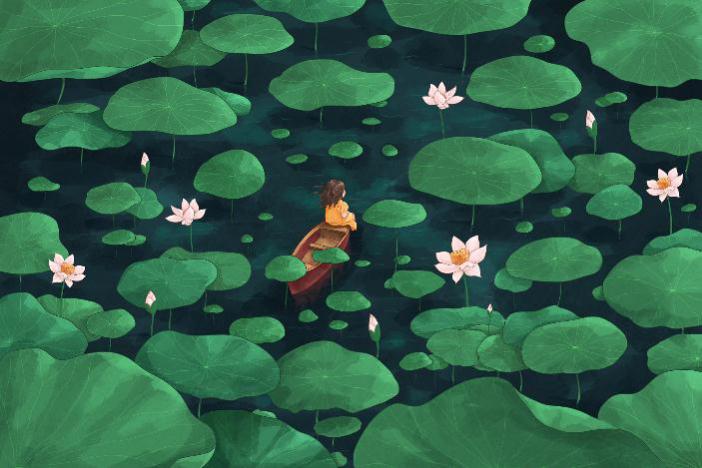 前行备忘录
六道苦的总修法
前面对于六道的每一分都作了差别苦的思惟修习，在分别认识了这六个方面以后，下面再总结起来观察。
总的在这个法界里，以六道为类别的生死的处所、苦相和名称有不可思议那么多的差别。思惟总体苦的时候，并非像在外面看着一个五彩缤纷的世界或者苦难的世界等那样，而是要设身处地地想：自己从无始以来，在这么广大的处所里，就像一座非常大的六层楼，每一层有无数间、无数种地方，在这里面到处都生过，无数次地感受过从地狱的火烧苦到天界的堕落苦之间所有的轮回苦。时间上，一世又一世地轮转，就像前面所说，在地狱里待过多少劫，在饿鬼里住过多少万亿年，在旁生里也是始终爬不出去，像这样始终都在诸恶趣里面，好不容易生到善趣人中也是短暂的时间就死了，然后又到修罗，又到天界等等，这所有的寿量加起来，轮回的寿命是无量的。
那么是谁在轮回里受苦呢？就是我自己。是什么样的身在受苦呢？就是五取蕴相续。凡夫从无始以来一直都有我执，以这个作为根源，不断地起贪嗔等的各种烦恼，由此造各种有漏业，随业受生在六道各处。比如，以我执起了嗔恚烦恼，造很重的恶业，以这个力量就堕在地狱里。这里的“力量”不只是落在业上，而是前位是烦恼的力量，后位是业的力量。像这样落在地狱里面不断地受各种火烧、切割等的苦，受过无量无数世。或者由于我执起了悭吝烦恼，只顾自己占有，不愿意给别人，那么以此造各种身语意的恶业，就沦陷在饿鬼道。五取蕴就落在那种极为贫乏、处处不得满足的环境里。身体干枯、憔悴、沉重、行动困难、有各种的食障，非常可怜。在这种状况里，百年不闻浆水之名，一直处在饥渴的煎熬中，由于被饥渴所驱，处处奔驰寻觅，但处处都是凄楚、失望而归。像这样，在饿鬼界也受生过无数次。
或者以我执只相信自己的一套，其他都不相信，对于因果以上的正道蒙昧不知，非常愚痴，然后以这种愚痴性就堕入旁生界，做海洋里的一条鱼，或者森林中的一头猛兽，或者一只微生的小虫。在那个环境里受好多的苦，比如在海洋里非常寒冷，而且跟其他众生彼此互相吞啖，时时处在恐惧中，内心极度愚蒙等等。不断地受这些苦，从生到死之间，一点乐受也没有。像这样，不断地在旁生界里转来转去，就像佛在《念处经》里所说，要想从旁生界里脱出千难万难，在数不清那么多的劫数里一直在里面转，所谓“七佛以来，犹为蚁子；八万劫后，未脱鸽身”，不断地在里面受苦。
或者由于我执，想得到现世的名利之乐、来世的五欲享受，眼光非常短浅，希求的就是这么一点，但是行的道比较正，以作各种善业为资本来换取富贵，这样就受生在人中，被生老病死四条苦河一直冲着。在短暂的一世中，享受的乐只有那么一点，而所受的苦像大海一样多，这就像一杯糖水倒入大海里，甜味瞬间就没有了，全都成了苦味。像这样，也是好多世转为人，成为各种各样的身份，一世又一世地受着人道的各种苦。
或者随着我执而转，为了我想求得世间的富乐，而且有一种竞争心，然后作很多的善业，这样就生在修罗界。虽然有比较不错的享受，但是嫉妒、斗争的习气太重，天天看这不满、看那不服，所以整天处在各种斗争当中，受苦不堪。就像人间所谓的高层人物，那种竞争特别激烈，苦不堪言，一点放松安闲的时候也没有，整天处在紧张、焦虑、不甘心、图谋再起、击败对方等等污浊的心思、行为当中，就像这样度过一世又一世。
或者为了我得到更长远的世间享乐，因此就想：我作善要更多一点，多吃一
点苦，多奉献一点。以此就换来了欲界天的受用。刚生天的时候还有一点清醒，还记得一点人间的事，可是过不了多久就再也不去想那些了，完全沉迷在天界的享乐当中。这实际苦不堪言，享乐的同时在不断地积聚着非常大的贪著力，到最后坏灭的时候就没法忍受，一直不甘心、非常忧愁，看到后世要堕落恶趣就更加害怕。就像这样，临死的时候被巨大的死殁堕落苦所压逼，从前所有的享乐换来的是内心剧烈的忧苦。就像这样，在天上也转生过很多次，生了以后又死。每一次生的时候都非常得意，终于满足了我的欲望，各种五欲都是高级的，整天没有间断地去受用，享受了这个又享受那个，不断地玩，但是玩到最后，资本用完了就苦了，每一次都苦不堪言。
或者生到上界天，每一次都是长达多少大劫的酣睡，期间根本不能修法。这就好像把人放进了一个禅定箱里，有很好的麻醉效果，在幻梦中住很长时间，但过了以后又出来了，然后又要掉下去受各种的苦。
这样六个总集起来，的确就会认识前面总苦思惟的道理。也就是可以看到，自从一念无明落入轮回以后，无数劫以来，除了这六个处所之外，没有其他出世间圣人的住处、受用等等，一直在六道轮回圈里上上下下地轮转，这就是我们轮回的状况。不修解脱道的话，来世还是在这些处所里面转来转去，这是我们的受生之处。再说时间上，在没有发生出离意乐证得无我慧之间，一直这样相续不断地转下去，无数的受生、无数的舍身。这就是由于具有我执的凡夫，一直被无明的力量所掌控，所以始终脱不掉五取蕴，一段又一段地受生，一次又一次地舍命。
像这样，综合起来就知道，在轮回中受的苦，比如在地狱里喝的烊铜水超过
了四大海；在饿鬼里面饥渴、受煎熬、内心忧戚，那种血泪也是超过了四大洋；每一次因为争夺而丧失的头颅堆起来超过须弥山；做小虫子的躯体堆起来超过无数个地球。做人的时候喝过的母奶也超过了四大洋；在人间因为生离死别流下的泪水也超过了四大洋。或者做修罗的时候，在战争中被割掉的头、砍断的身肢，堆起来比须弥山还高；号角声一响起，马上就要排兵列队、披甲上阵，那种残酷的场面，一次次心里的紧张、恐惧，加起来超过无数个战争片。或者生在欲天的时候，无数次面临惨烈的死殁堕落苦，那种心里的忧苦、畏惧，发生的巨大的恐惧症、惊吓症，有没法想像那么多。或者生到上界天，经过漫长的酣睡以后，某个恶业一现行，一下子就掉下去了，因此，多少次在梵天享受离欲之乐过后，又重新成为无间地狱的薪柴，或者成了海洋里的鱼、森林里的豹子、驴脖子上的虫等等；多少次失去天界的福德、威势，沦落为人间最低级的仆人等等，这种堕落的苦也经历过无数次。这样就会明白，过去在轮回里受的苦实在太多了。
之后要知道，轮回的因就是我执和认为三界有实义，那么我执和乐执配合起来，就不断地发生各种迷乱的业。有的时候为了求利使用非法的手段，以贪嗔痴造杀盗淫等的黑业，直接就堕下去了。有的时候在为我求利的路上是正的，但还是自私性，为了自我求虚假的利益，这样每一次暂时得到似乎真实的人天的富乐、安宁等，实际全是虚诳的，一度的幻景过后又破灭了，又下去了。这就知道，轮回的因是一种虚妄的执著、冲动，因此，变出来的不管是好还是坏都是虚诳的，最终落得毫无实义，全数陷落到苦的轮转当中，没法脱出苦流，一直都在苦的路上走，一直都是苦的循环。
像这样，从业因来看果报，就会知道轮回的确是苦的自性、苦的繁衍、苦的
机关。所谓“苦的自性”，就是轮回上上下下没有一点乐的自性，不可能定义有漏法有不同于苦的自性，它不同于无漏法，它自己的体性就叫做“苦”。再者，所谓“苦的繁衍”，无论跑到轮回哪个地方，待多长时间，都只会上演一部又一部苦的片子，它会不断地上演、不断地增长。再说，所谓“苦的机关”，想着是不是有机会在哪里能得到乐呢？实际上，无论触及到上界下界的哪个点，或者名，或者利，或者声色享受，或者巧取豪夺，或者侥幸求险，或者为自我积极争取，或者冀望于各种科技、宗教、法术等等，只要没有修出世的解脱道，想碰到什么地方从而出现乐那是绝无可能的，无论到了哪个地方都只是触及到苦的机关。就像老鼠贪钩子上的肉，一下子就入了笼那样，无论触到轮回的哪个地方，一下子就已经陷入苦的深渊了。这就是轮回的状况。
那么从深层的机制来看，就叫做“十二缘起”。按照十二支各自的体相，配合在四支当中，就知道只要能引、能生两支已经圆满，就必然面临着所生、所引的出现。这又要看到，能引的无明、行、因位识两支半时时在造，各种各样。比如，由无我真实义的愚蒙，造各种福业，就有了将来在人、修罗、欲界天中转生的能引。假使不求外在的欲乐，想求得定乐，这样随我执而转去造不动业或者禅定业，一旦熏习以后就出现了上界的能引。或者由于业果愚无明，认为没有什么因果，可以随便做，以此就会起各种的非福业，当下熏入能引恶趣的因种。这就看到，能引支非常地多。如果在某一世当中，能生的爱、取、有三支圆满，也就是对于那个境产生一种爱著，之后不断地去攀取，这样前世的能引经过今世爱取之水的滋润，成熟为具大势力的业的时候，那后世无间就受生在那里了。这样就看到，当能引、能生两支圆满时，
紧接着所生、所引就出现了，这就是十二缘起受生的道理。
这样来看，我们的心中没有除掉两大无明——无我真实义愚和业果愚，在这个根子上没有去掉的话，那么由此就会不断地发起业行，熏成因位识，一旦经过爱取的润发到了成熟的地位，以这个缘起，要么是往上走，要么是往下走，而无论上到了有顶还是下到了无间地狱，都是在这个缘起机制里转的。这样就能非常明确地认定，如果无明、爱、取没灭掉的话，生死的轮转将无穷无尽地进行下去，这就是轮回的苦相，能表征的譬喻是瓶中的蜜蜂、旋转的水车轮。那么，我还想不想来世在这轮回里求取到什么意义呢？从上到下去看发现无非是苦。这样的话，还想不想受生呢？这个生就意味着入到了苦的机关里，全是苦的繁衍、苦的自性，没有第二种内容。
像这样作总体的思惟，由六相或者自性、繁衍、机关三相的理上去看，或者从大火坑、罗刹女黑洲、利刃锋、大海涛、不净室等的譬喻上去看，透过因、喻、相，当轮回总体的情形非常清晰地在心前现出来的时候，就会发生大厌患的心，从而寻求出离，再也不想待下去了，一心要从中逃出。就像一个死囚犯被关进非常恐怖的受刑场所，虽然这里偶尔也有一些歌舞娱乐或者美味佳肴等等，但实际上，无非是早一步挨宰或晚一步挨宰而已，当他知道整个大集中营的状况，这时候一心就想逃脱，这就叫“出离的意乐”。同样，当修习加深到对轮回连一刹那的羡慕心也没有，看到轮回里的任何事都发呕吐心，不想接受，一心想从中逃离，如同死刑犯想逃离监狱的心那样，就发生了出离的意乐。
那么有了出离的意乐以后，还要为自己的前程着想。我怎么来截断这个轮回
呢？那就要忏悔、立誓。忏悔的内容，总的来说就是由我执所造的一切有漏业，包括非福、福和不动三种业行。那么自相续从无始以来所造集的有漏业的确不可计数，都等待着成熟，哪一个成熟都要堕到轮回里去。也就是，我今生如果修不到出世的解脱道，那来世肯定就在轮回里，还可以见得到面，一定会在六道的上下各处轮转，而且从比例上看，往上走的可能性小，往下走的可能性极大。因此，现在就要具足四力来忏除这一切受生轮回的业。所有源于我执和以为三界有好处的乐执，这两个配合起来起的心、造的业，各种各样身语意的行为，全部都是有漏业，为此如同服毒般感觉后悔，而起一个忏除的心。
要知道，所服食的这些的确都是毒，这些毒一旦成熟就要发作，那时候或者直接堕入恶趣，或者先在天界等中享受一番再堕入恶趣。好比十五天后要挨宰，在这十五天里给你多吃点肉，多享受一些，之后挨宰一样，所谓的善趣无非如此。这样痛定思痛以后就知道，过去世的确太颠倒，所作的这一切都是饮苦食毒，都是疯子般的行为，因此，对于未来要有一种誓愿：“即使我的肉被揪成一块块然后宰杀掉，我也绝不再为了私我取得轮回的利益造任何的有漏业，以后我再也不要造了！”像这样立了誓，从今往后就一心求解脱。假使今生没办法修解脱道，自己的障重、福薄、慧浅，因缘难聚，那也要一心求生极乐世界。要想这是最后一生，再怎么也要出去，就像这样，再也不要做轮回人了，这样就有了出离的道心。之后，不想再沾染这些有漏业，这就是志愿。
最后还要发展大乘的行愿。总的在没有边际那么广大的轮回区域里，有无数受生在上下诸道中的有情。他们虽然有上有下，处境暂时不同，但就像《四
百论》所说那样，“智者观天如地狱”，只不过或早或晚掉进地狱的差别而已。这所有的母亲们都坐在高速旋转的轮回飞车上，不管是早一步还是晚一步，都会陷入到最底层的地狱当中，是这么可怕。那么，对于这些母亲们当然一视同仁。念到他们过去在多世当中都做过我的母亲，对我有那么大的恩德，因此就想：“所有的母亲们都处在同样的轮回困境中，处在最苦难的境地，那么我不报恩谁报恩，我作为孩子当然要拔济母亲们的苦难！”这样就起了报恩的心。而报恩不只是给母亲们一点好吃的、好穿的，这么一个低级的水平，这解决不了根本问题。那该怎么报恩呢？要把他们身上所有轮回的苦因苦果全部拔除，连一点点习气也不剩，是这样的一种心。
之后，要通过欲、愿、誓三关联逐步推进，发展出最大的悲心的量。所谓的欲，就是想：“愿所有轮回中的母亲们，都能舍离生死的苦因苦果！”然后在果上起一个大的善愿：“所有轮回中的母亲们，都能够舍离生死的苦因苦果该有多好啊！”也就是，长劫以来最重、最缠绵不已、最旷日持久的病，从因到果全部都舍掉该有多好，那才是真正的一身轻松，从此之后再也没有苦，那该多好啊！这就是愿。但是光有愿还不行，应该自己承担起救拔所有母亲们的重担，因此要发誓：“我一个人承担起把所有母亲们从轮回的苦因苦果中拔济出来的重担！”这样就具足了三关联。
那么，把尽法界量轮回里的母亲们都救拔出来的大誓愿，如何能满足呢？光凭自己目前的力量还远远不够，因此要一心向三宝作祈请。三宝具有无碍的智悲力，只要众生有信心，就能得到救度。那么自身作为中间的连接者，上对三宝有极大的信心，下对诸母有情有极大的悲心，因此一心祈求三宝的力量降下来，这样想：“处在六道轮回里的所有母亲们，不隔第二刹那、没有
一点延缓，就在这个住处、这个坐垫处，全数地解脱掉所有轮回的苦因苦果！”之后迫切地向三宝祈请，念诵仪轨文。
对于总的轮回苦，按以上的修轨修习的话，所谓求自了的意乐自然能够退掉。也就是由于大悲的意乐不断地发起，强而再强、多而再多、恒常而再恒常，那当然一个熟了，另一个就退了，因此不必特别强力就能够换掉。这就是退心法。
所谓的“退心法”，这里有两层：第一层是就自己而言，不但要退现世的心，还要退来世的心，也就是退掉还想在轮回里受生的心。已经知道轮回的受生是怎样唯苦的结局，自然就起了厌患。譬如还想生在轮回里的什么地方，想以什么手段得到什么轮回的利益等等，这种心完全是愚痴妄想，这个时候就全部退掉了。轮回的方面变得彻底地消极，过去那种一浪接一浪地追求轮回的心已经没有了。不但不求人间的名利享受，对于修罗、欲天的各种富乐，或者上界天定的喜乐舍受，也是一点点的欲求心都没有，这是第一层的退心。第二层，按照晋美朗巴祖师的法轨，在前者的基础上还要退掉作意私欲的心，也就是只为自己的那个心。共小乘当然要出现出离的意乐，但不能只是求自了的状况，这个也要彻底地退掉。这两层都退掉了，在修苦上就达到了要求。
感 谢 观 看